Cancer Program
Cancer Navigation Program
A leader in virtual care, Carepath is an innovative healthcare navigation service that provides comprehensive and personalized care to members and their families.
Cancer Navigation Overview
Comprehensive health assessment
Plan of care
Explanation of diagnosis, test results, and treatment plan 
Preparing for doctors’ appointments
Recommended treatments
Manage symptoms to minimize side effects 
Provide a list of other supports, (i.e., social work, psychologist, dietician, etc.) 
Involve primary care physician (with your consent) 
New Life Service Plan/Return to Work Plan
Access our Program
Call Carepath’s dedicated OTIP #1-800-290-5106
Carepath’s Intake Specialist completes registration
Welcome package emailed
Program consent sent via DocuSign
Oncology Nurse assigned
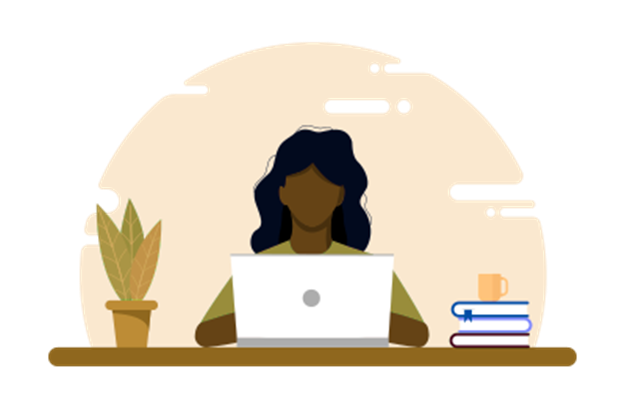 Nurse Case Manager arranges initial meeting within two business days
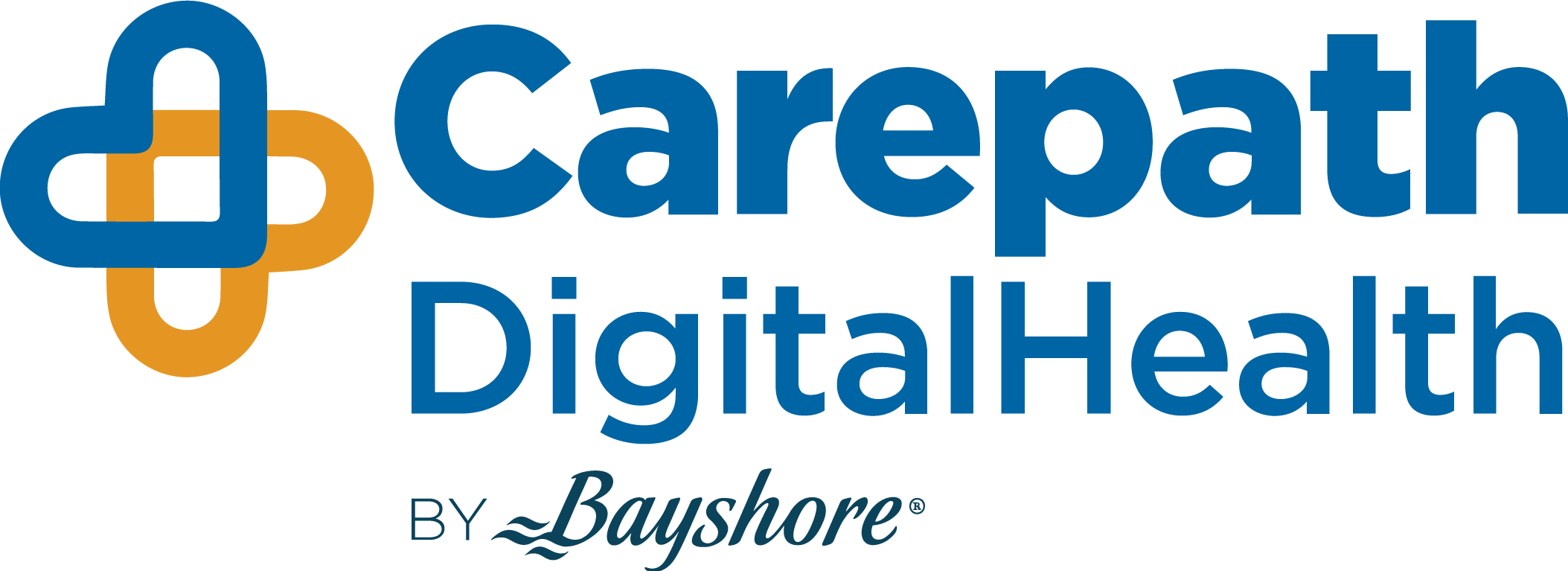 Initial appointment
Nurse Case Manager:
Provide an overview of the program
Answer any questions about the program
Understand the member’s needs
Obtain a medical health history
Initiate care plan and develop goals of care
Provide emotional support
Schedule next meeting
Ongoing Navigation
Nurse Case Manager:

Review and update care plan, medical records, treatment recommendations 
Symptom management strategies
Provide ongoing emotional support
Provide evidence based resources to assist the member’s well-being, etc.
Answer questions, prepare for medical appointments, and plan next steps
Cancer Navigation Story
Member

Female member diagnosed with bilateral breast cancer 

Member diagnosed with two different cancer types throughout navigation

Navigated member during both treatment regimes
Member planning to return to work early spring 2022
Developed a plan of care with member
Cancer Navigation Story
Oncology Nurse Case Manager:

Provided ongoing support at regularly scheduled appointments, including symptom management, recommendations

Ongoing strategies discussed regarding return to work full-time

Prepared the member to meet with employer

Nurse case manager created and reviewed a return-to-work plan with member

Strategies discussed regarding learning to recognize and adapt to physical limitations and pacing self 

Successful return to work full-time in 2022
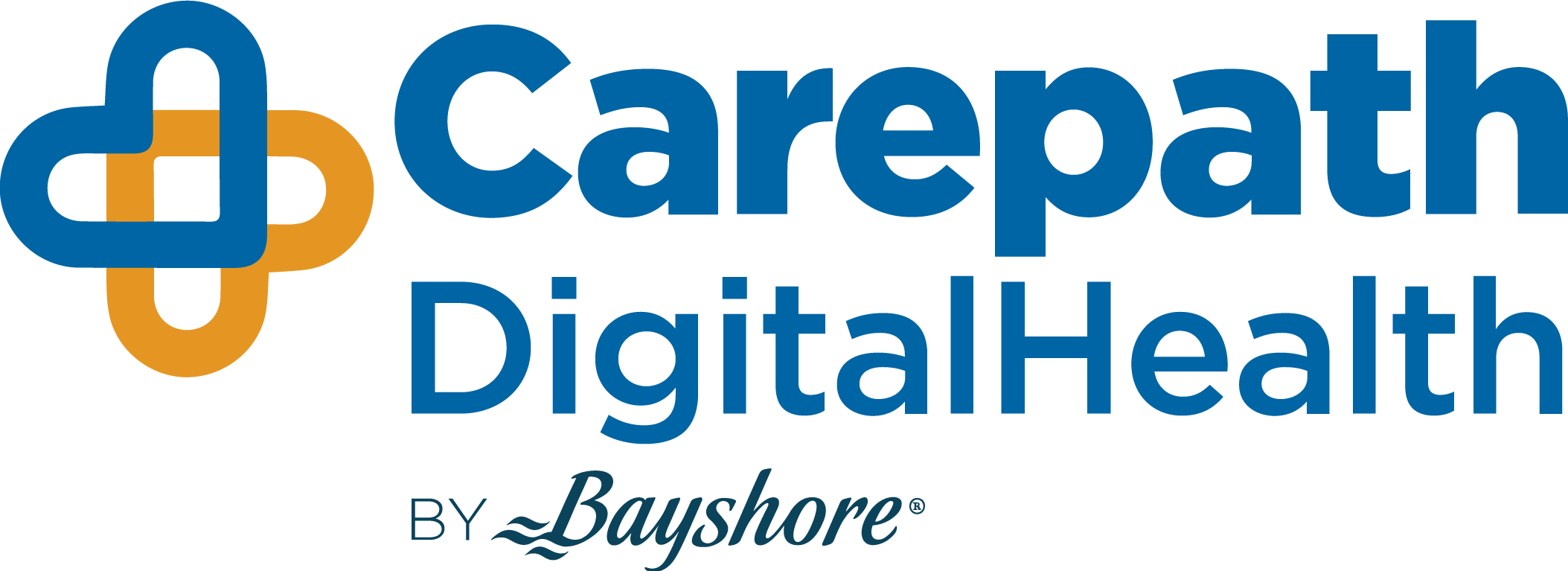 Cancer Navigation Story
Member

Member diagnosed with colon cancer 

Member had surgery and chemotherapy

Developed a plan of care with member
Cancer Navigation Story
Oncology Nurse Case Manager:

Nurse case manager helped prepare for their medical appointments with questions

Reflected on their strengths during their cancer journey such as communication and organization skills to assist in organizing their thoughts

Nurse help manage their side effects, breaking the feeling of isolation, especially during the pandemic

Recommendations for lifestyle changes

Returning to work in September 2022
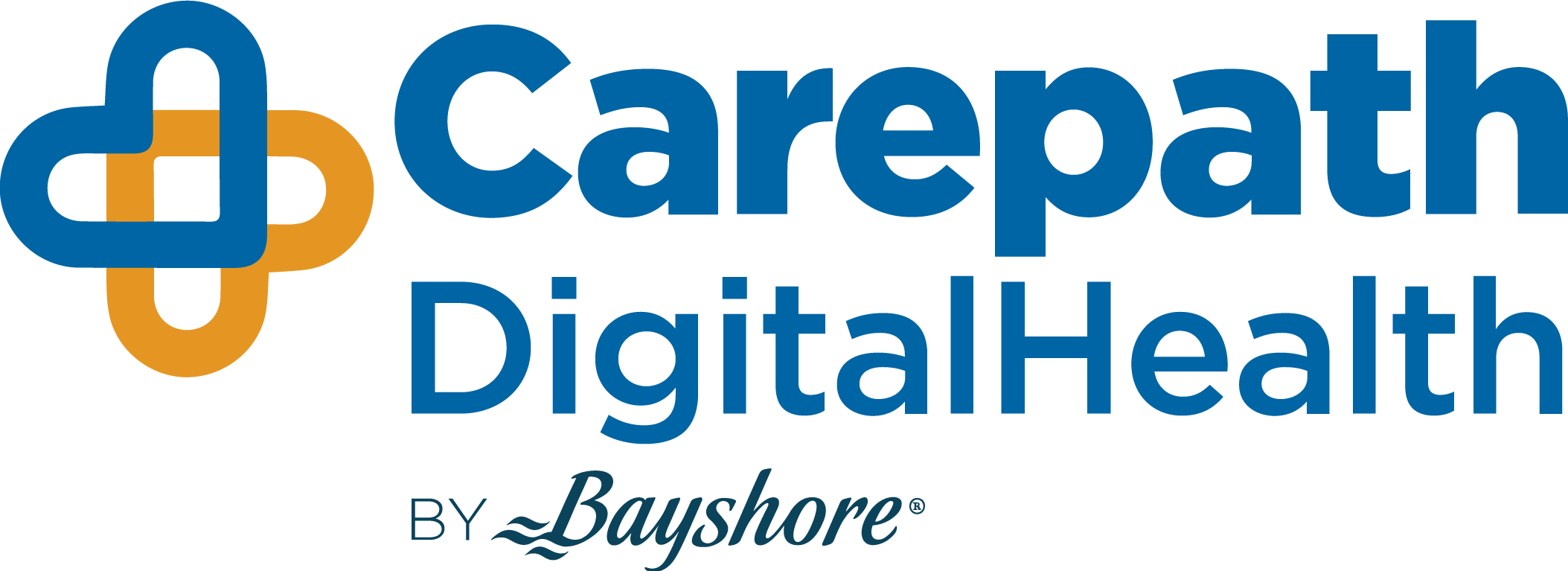 Cancer Navigation Program
Carepath Cancer Video
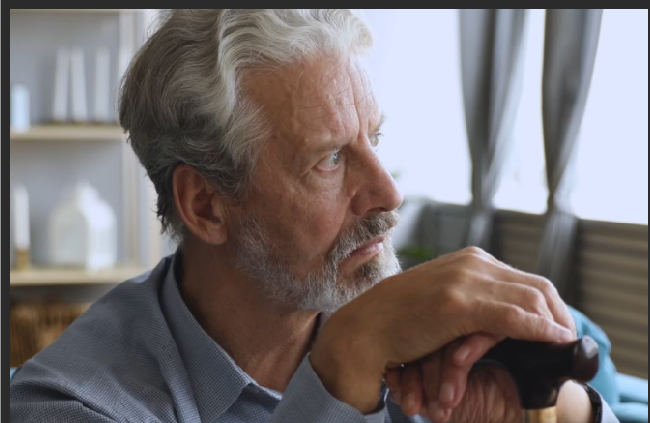 Elder Care Program
Carepath Elder Care Program
Carepath’s Elder Care program provides seniors and their families with a Nurse Case Manager to address members’ evolving elder care needs. Our Nurse Case Managers will work with you and your family one on one to help you understand and navigate the health care system so you can make informed decisions and appropriate arrangements for care.  You and your family will receive ongoing virtual nursing support, health education, and coaching to ensure you have the information you need every step of the way.
Carepath also helps you and your family by:

Providing information about hospice organizations and home care support services provided by local and respected organizations and assisting as needed.
Providing information and access to local community resources (i.e., primary care physicians, physiotherapy, occupational therapy, speech-language pathology, dietitian services, meal delivery, transportation services) and volunteer organizations that can provide additional support.
Helping navigate and accessing provincially and federally funded benefits, including other insurance benefits.
One-on-one coaching about how to have difficult conversations in terms of aging care needs and life-changing moments, such as losing a spouse or moving into a retirement home.
Accessing the Social for Seniors platform to connect seniors with seniors
Elder Care Navigation Story
Member

Daughter contacted the program to arrange support for her mother with dementia

Daughter wanted to move mother from Halifax to Toronto to be near family
 
Mother needed interim support before the move

Looking for information on senior living options in Toronto
Elder Care Navigation Story
Nurse Case Manager
Arranged conference call with mother and daughter to discuss goals and care options
Investigated insurance coverage for home care
Facilitated geriatric assessment and access to personal support services in Halifax
Connected family with medical transportation 
Explained process of applying for OHIP coverage and government funded home care and long- term care
Identified assisted living options and provided checklist to compare and assess homes
Identified geriatric day programs in area
Provided ongoing emotional support and advocacy
Thank you